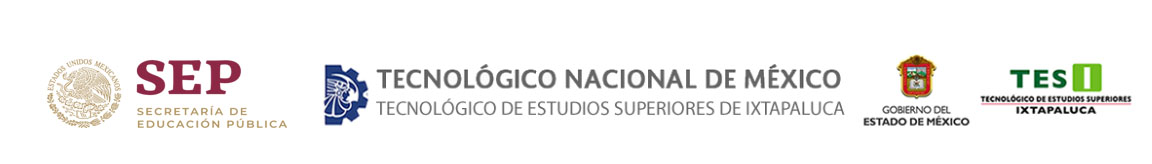 PLÁTICA DE INDUCCIÓN AL SERVICIO SOCIAL
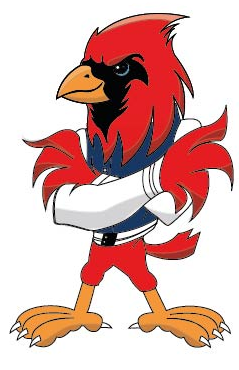 DEPARTAMENTO DE SERVICIO SOCIAL Y RESIDENCIAS PROFESIONALES
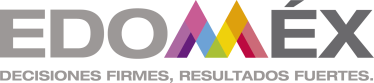 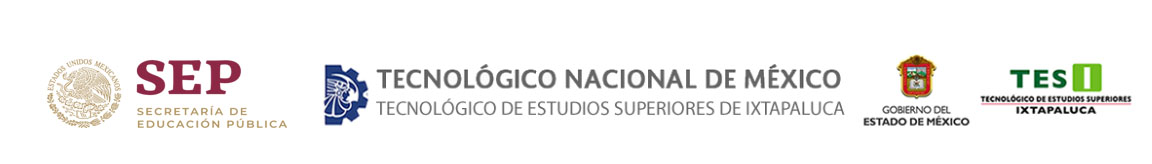 ¿Qué es el Servicio Social?
Reglamento de Servicio Social del GEM

Art. 10 “Los beneficiados directamente por los servicios educativos, deberán prestar servicio social…
… es un requisito previo para obtener un título profesional”.
Art. 6
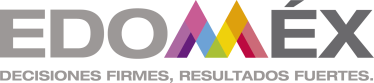 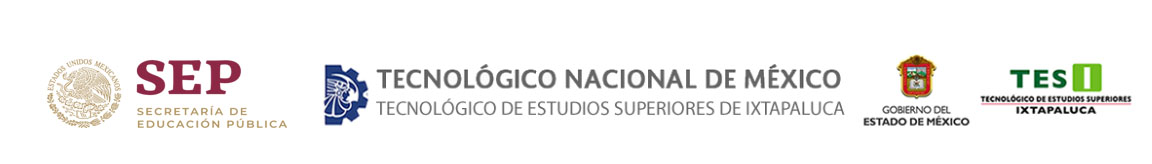 Requisitos
Art. 23 del Reglamento de Servicio Social del GEM
50%
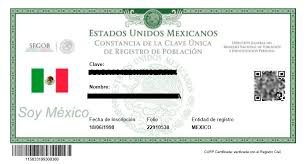 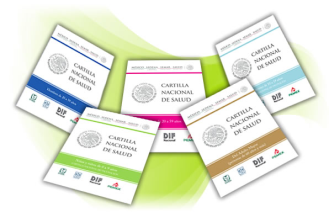 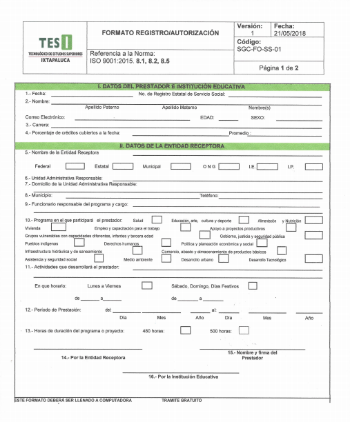 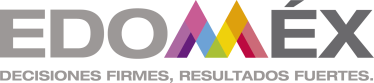 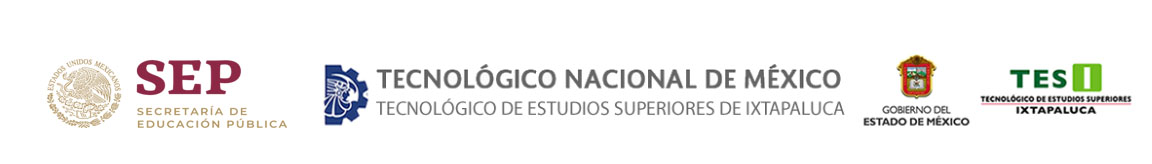 Formato Registro/Autorización
https://tesi.org.mx/index.html
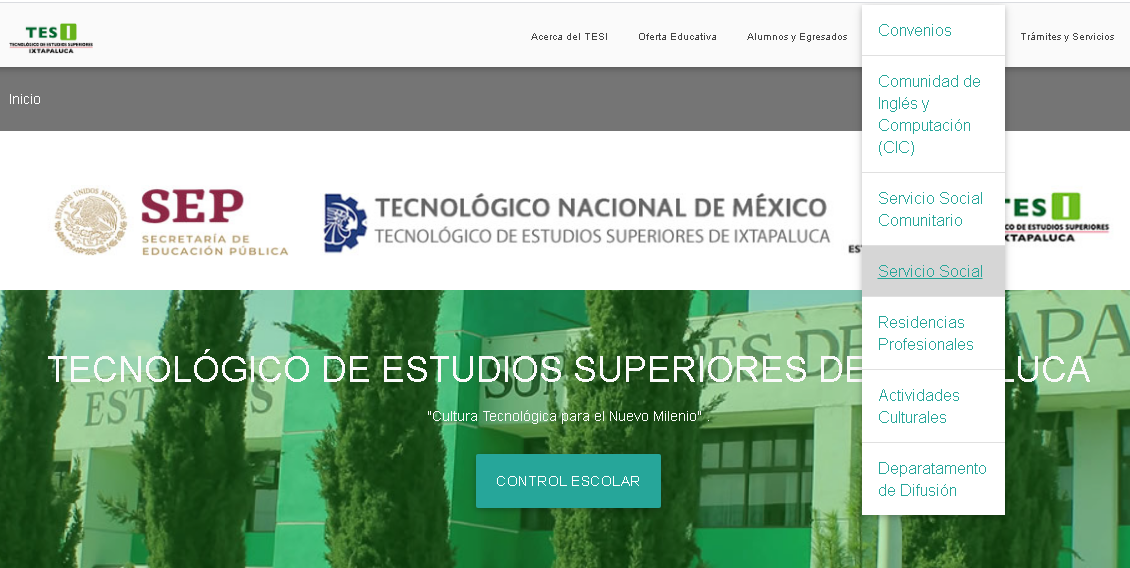 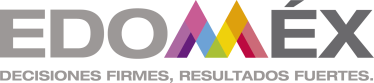 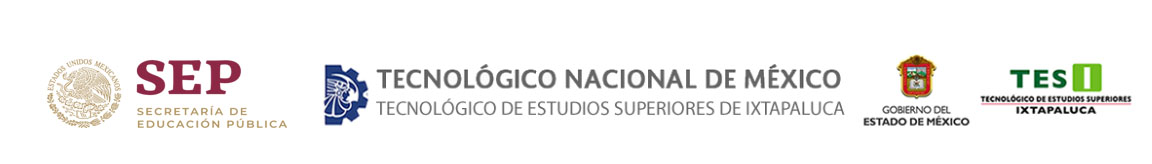 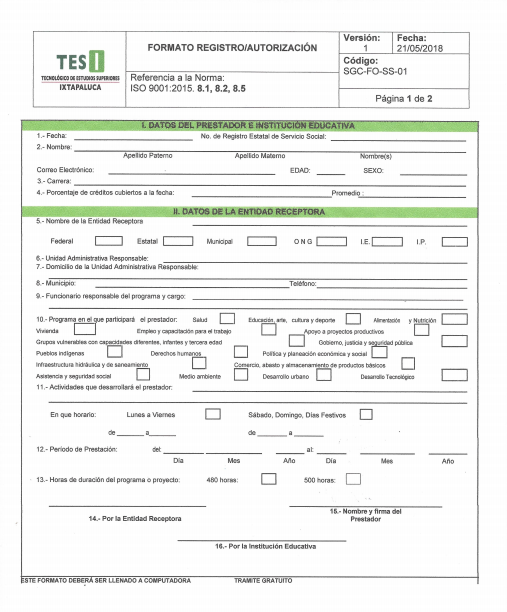 Formato Registro/Autorización
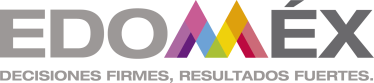 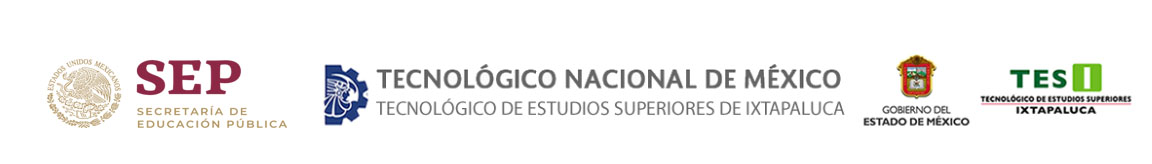 Programas de Servicio Social
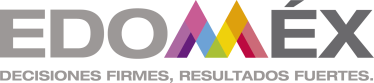 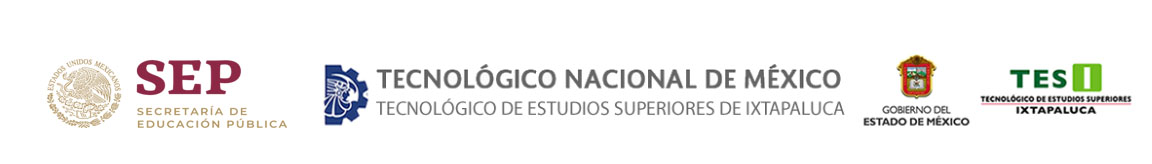 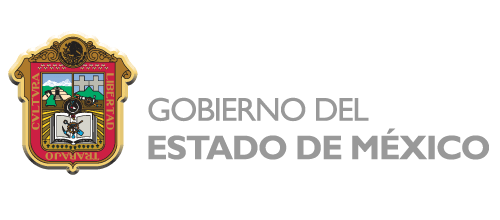 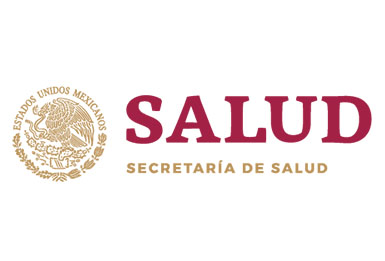 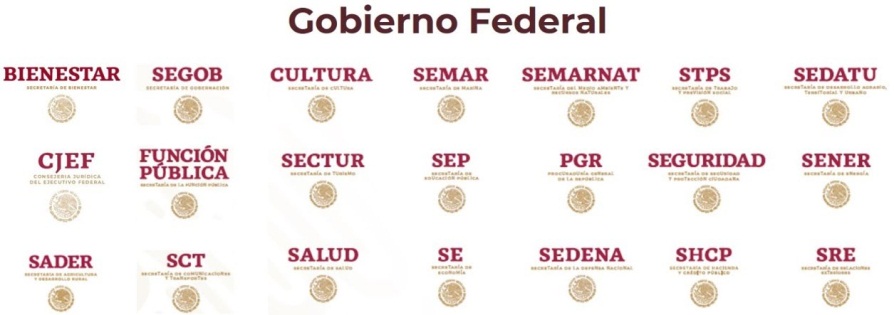 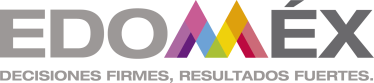 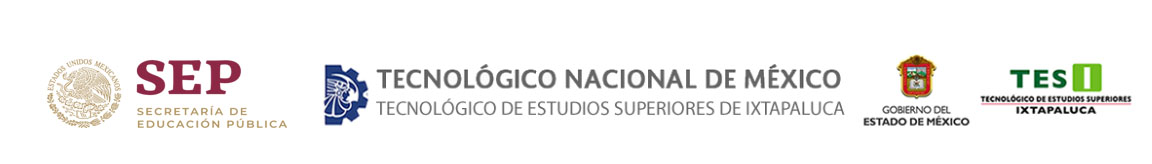 ¿Dónde se puede realizar el Servicio Social?
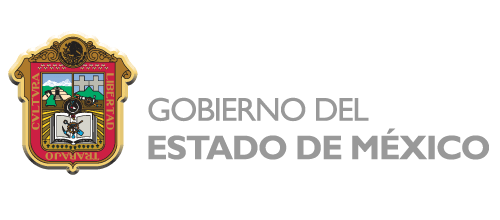 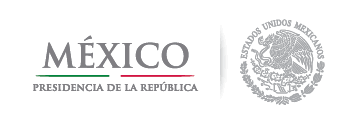 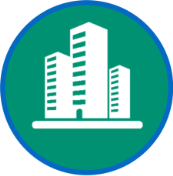 NOTA: Para realizar el Servicio Social en el Sector Privado o en Dependencias del Gobierno Federal, es necesario que exista la vinculación entre el TESI y la empresa o dependencia, mediante la firma de un CONVENIO.
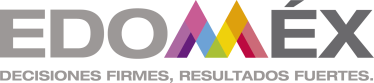 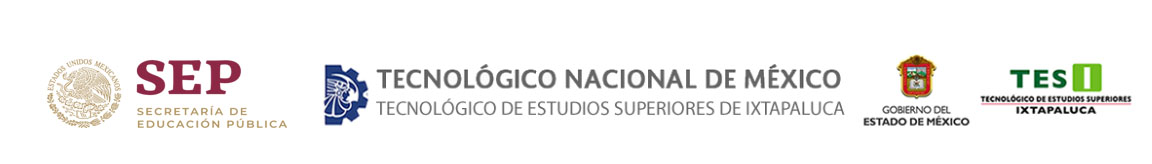 Duración
El Servicio Social tiene un valor de 10 CRÉDITOS en el Plan de Estudios, donde un crédito equivale a 50 horas.
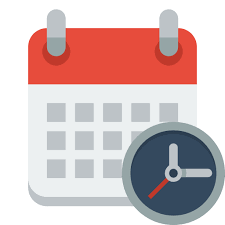 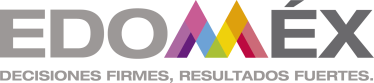 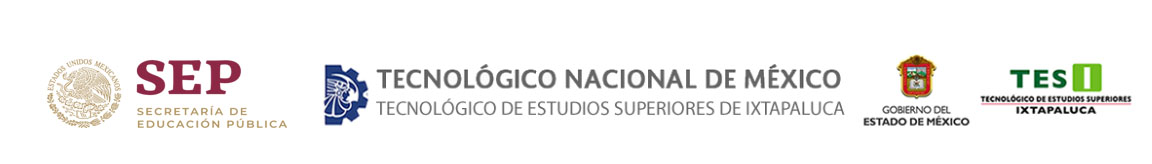 Pasos a seguir por el prestador de Servicio Social
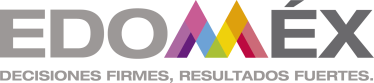 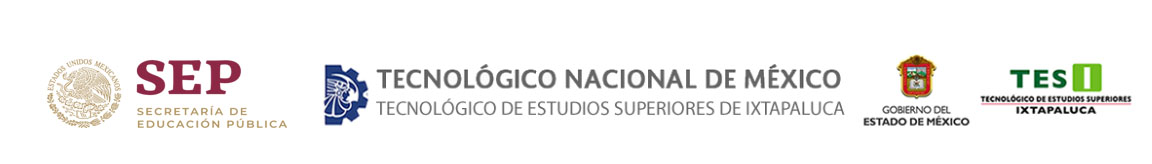 ¿Cómo ingresar al Sistema Integral de Servicio Social (SISS)?
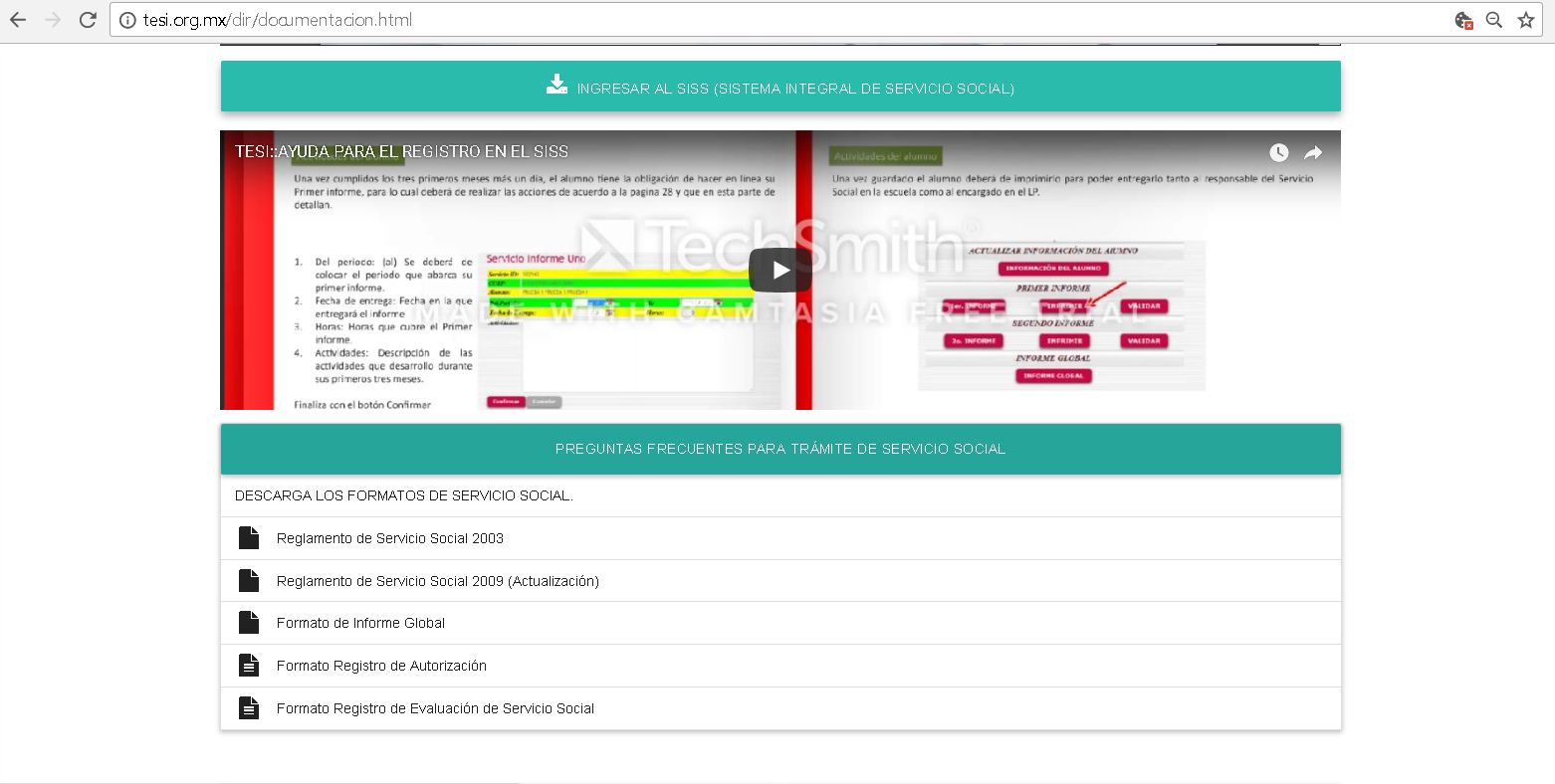 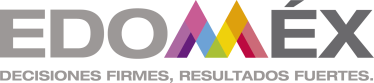 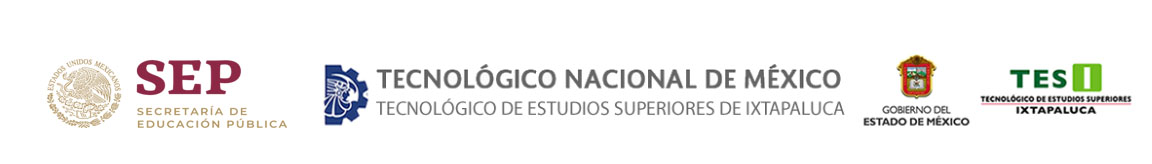 Sistema Integral de Servicio Social (SISS)
Paso 1
Ingresar al SISS
http://148.215.3.83/servsoc/inicio.aspx
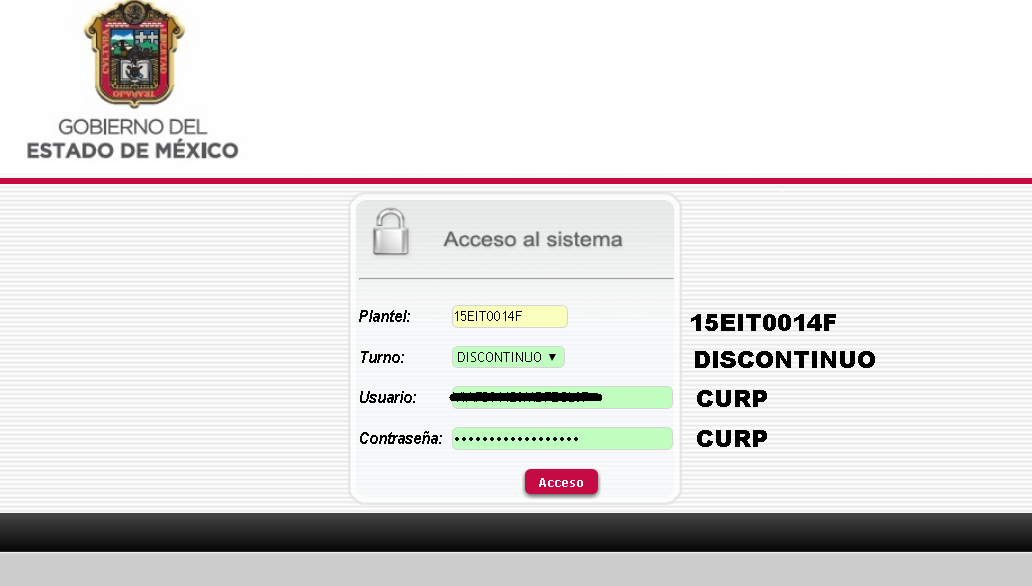 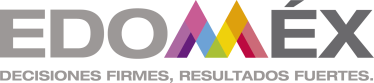 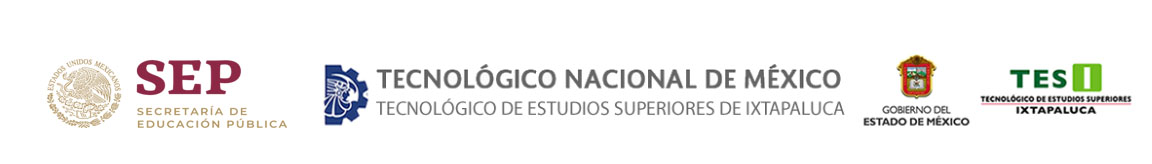 Sistema Integral de Servicio Social (SISS)
Paso 2
Cambiar contraseña
http://148.215.3.83/servsoc/inicio.aspx
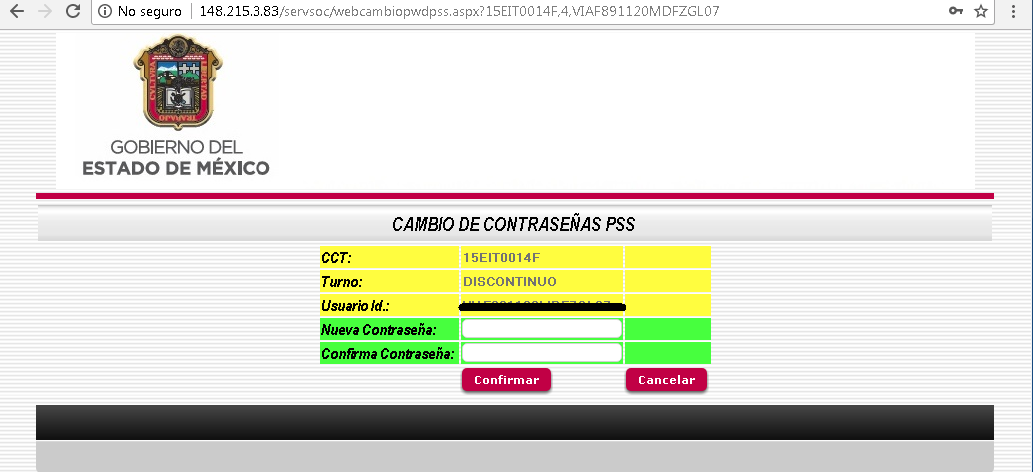 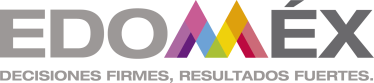 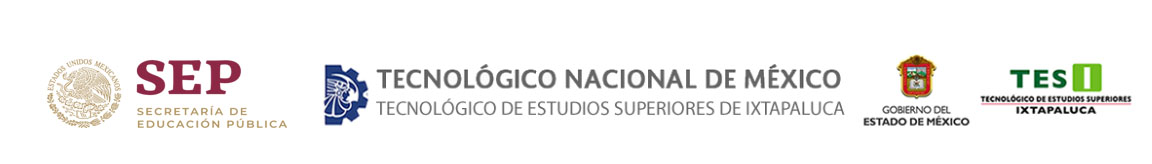 Sistema Integral de Servicio Social (SISS)
Paso 3
Actualizar información
del alumno
http://148.215.3.83/servsoc/inicio.aspx
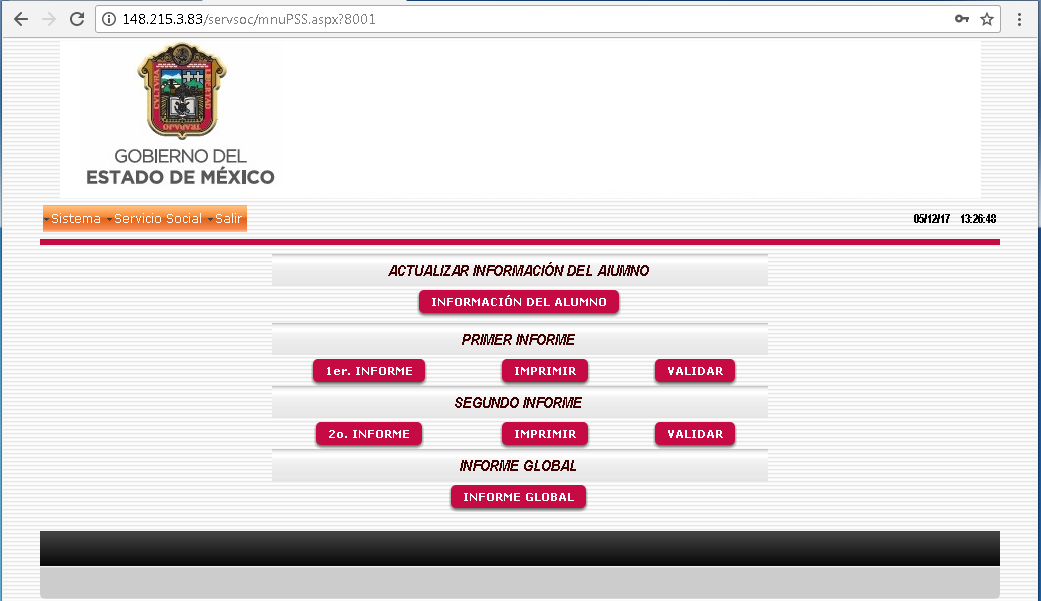 Nombre completo
Sexo
Fecha de nacimiento
Domicilio
Estado civil
Nacionalidad
Número telefónico
Correo electrónico
Red social
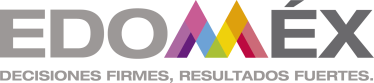 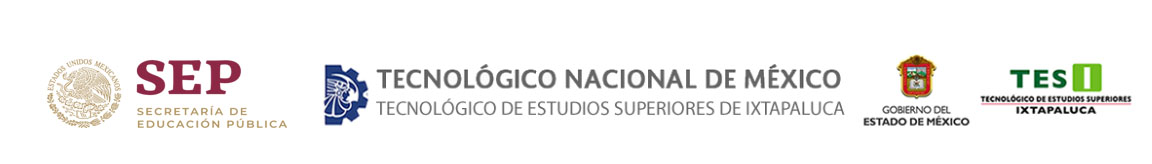 Sistema Integral de Servicio Social (SISS)
Paso 4
Elaborar el Primer Informe Trimestral
http://148.215.3.83/servsoc/inicio.aspx
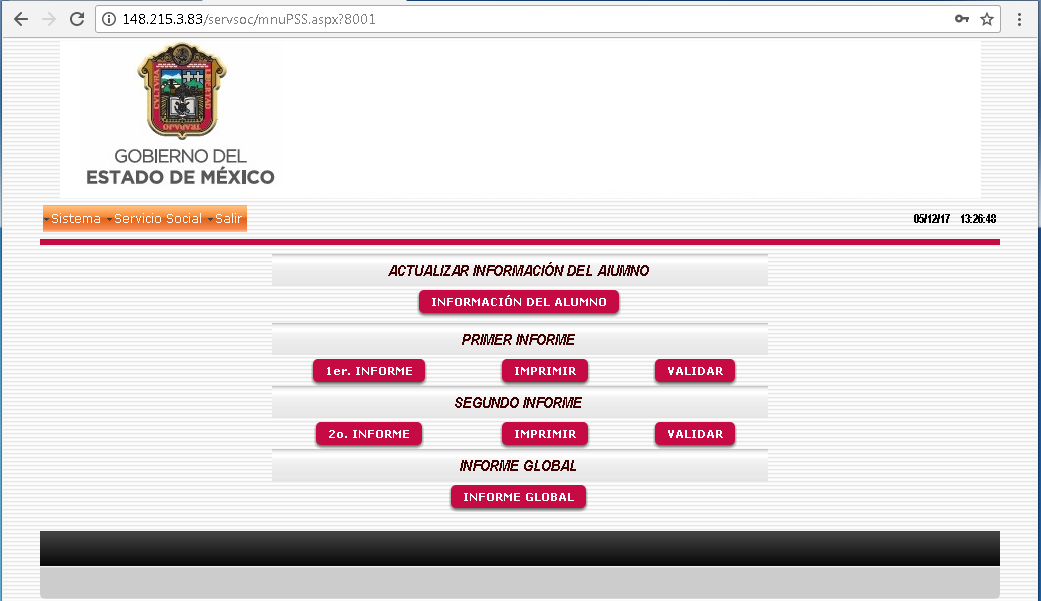 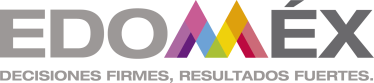 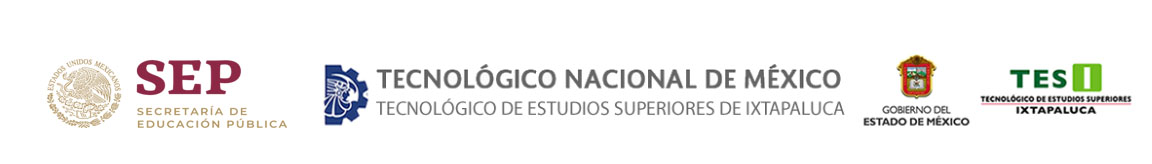 Sistema Integral de Servicio Social (SISS)
Paso 4
Elaborar el Primer Informe Trimestral
http://148.215.3.83/servsoc/inicio.aspx
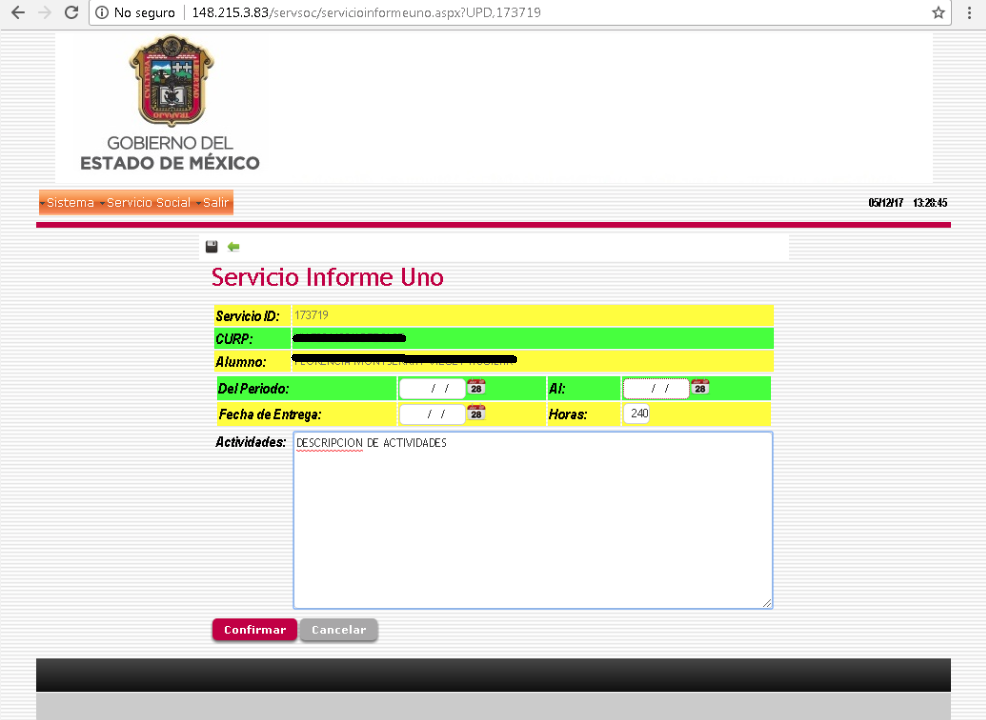 El periodo constará de tres meses
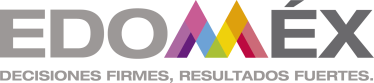 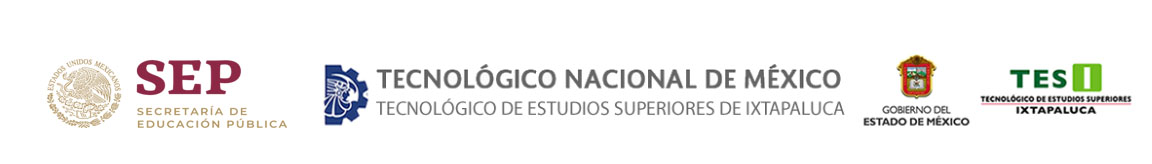 Sistema Integral de Servicio Social (SISS)
http://148.215.3.83/servsoc/inicio.aspx
Paso 5
Entregar el Primer Informe Trimestral en el Departamento de Servicio Social y después, validar.
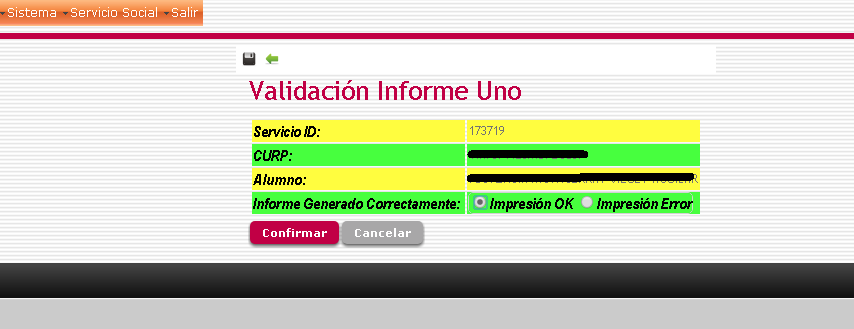 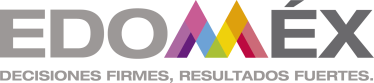 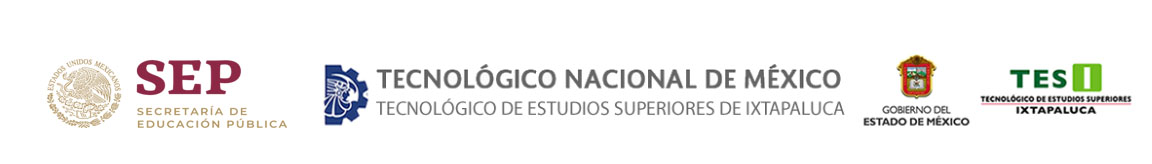 Sistema Integral de Servicio Social (SISS)
http://148.215.3.83/servsoc/inicio.aspx
Paso 6
Elaborar Segundo Informe Trimestral, entregar Carta de término, Formato de Evaluación y contestar Informe Global.
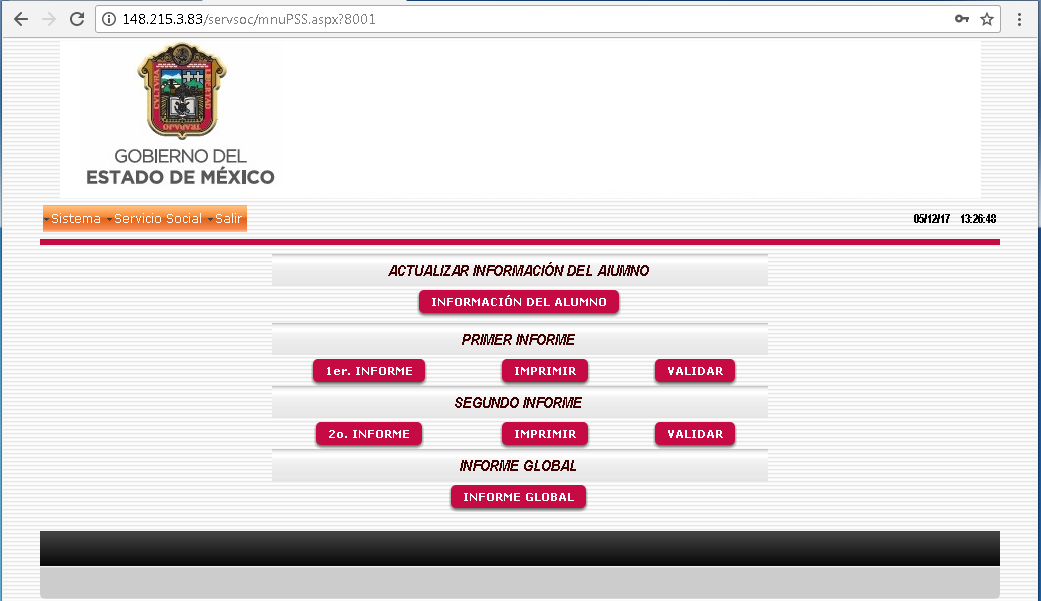 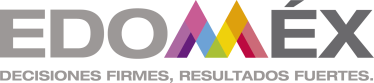 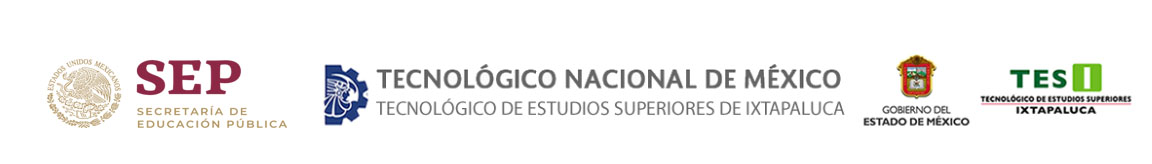 ¡GRACIAS POR SU ATENCIÓN!
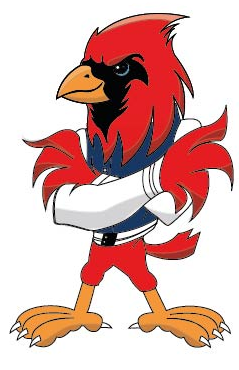 DEPARTAMENTO DE SERVICIO SOCIAL Y RESIDENCIAS PROFESIONALES
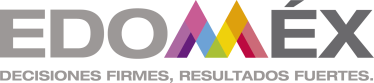